আজকের পাঠে সবাইকে স্বাগত
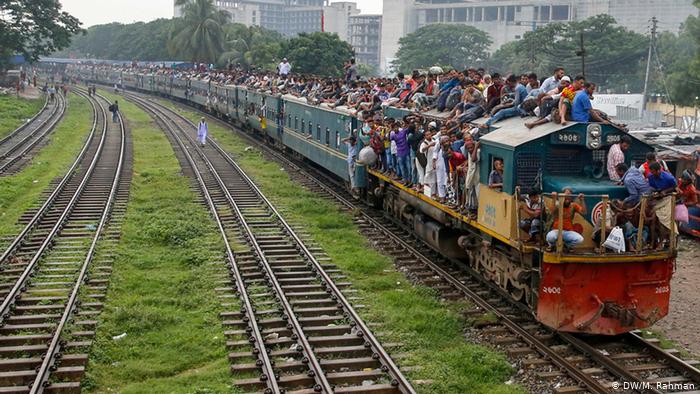 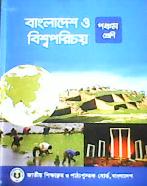 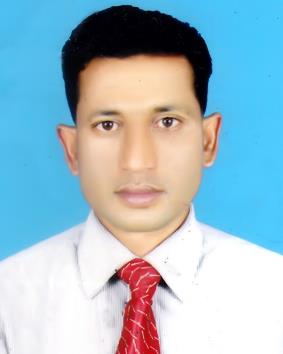 পরিচিতি
মোঃ আবুল কালাম
সহকারী শিক্ষক
শাহাপুর সরকারি প্রাথমিক বিদ্যালয়
বানিয়াচং, হবিগঞ্জ।
শ্রেণিঃ পঞ্চম
বিষয়ঃ বাংলাদেশ ও বিশ্বপরিচয়
অধ্যায়ঃ 9
ছবিতে তোমরা কী দেখতে পাচ্ছি?
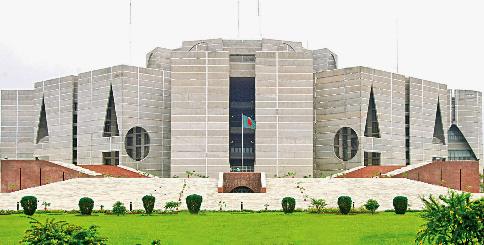 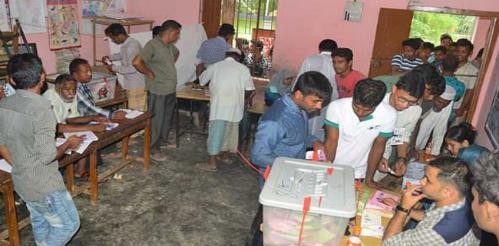 জাতীয় সংসদ ভবন
প্রাপ্তবয়স্ক নাগরিকদের জন্য সে কর্তব্য আর ও বেশি।
নাগরিক হিসাবে রাষ্ট্রের প্রতি আমাদের অনেক দায়িত্ব ও কর্তব্য আছে।
ভোটদান
শিশুদের ও রাষ্ট্রের প্রতি কিছু কর্তব্য আছে।
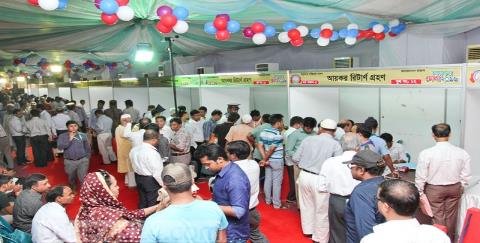 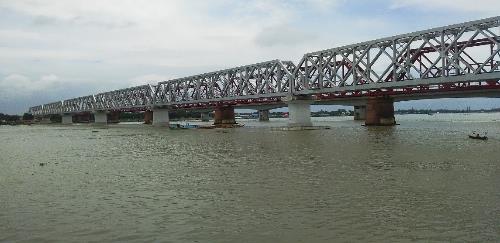 আয়কর মেলা
রাষ্ট্রীয় সম্পদ
আমাদের আজকের পাঠ
রাষ্ট্রের প্রতি আমাদের কর্তব্য
শিখনফল
এই পাঠ শেষে শিক্ষার্থীরা...
৪.১.২ রাষ্ট্রের প্রতি দায়িত্ব ও কর্তব্য বলতে পারবে।
তোমরা কী বলতে পার আমাদের সরকার ব্যবস্থা কেমন?
তোমরা কী বলতে পার আমাদের সরকার পরিচালনায় জনগনের ভূমিকা কী?
আমাদের প্রধানমন্ত্রীর নাম কী?
তোমরা কী ভোট শব্দটি শুনেছ?
তোমার বাবা মা কী কখন ও ভোট দিয়েছেন?
নাগরিক হিসাবে রাষ্ট্রের প্রতি আমাদের অনেক দায়িত্ব ও কর্তব্য আছে। শিশুদের ও রাষ্ট্রের প্রতি কিছু কর্তব্য আছে, কিন্তু প্রাপ্তবয়স্ক নাগরিকদের জন্য সে কর্তব্য আর ও বেশি।
রাষ্ট্রের প্রতি নাগরিকের কিছু কর্তব্য হলো
রাষ্ট্র প্রদত্ত শিক্ষা লাভ
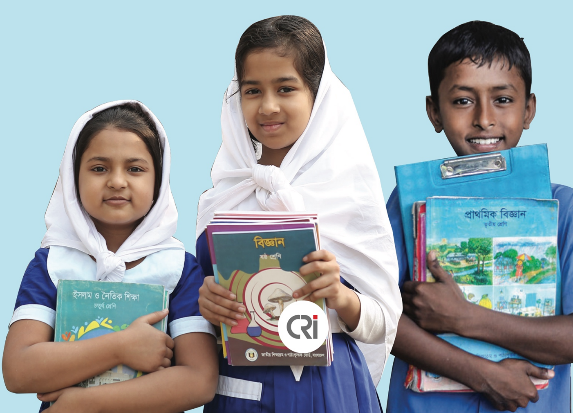 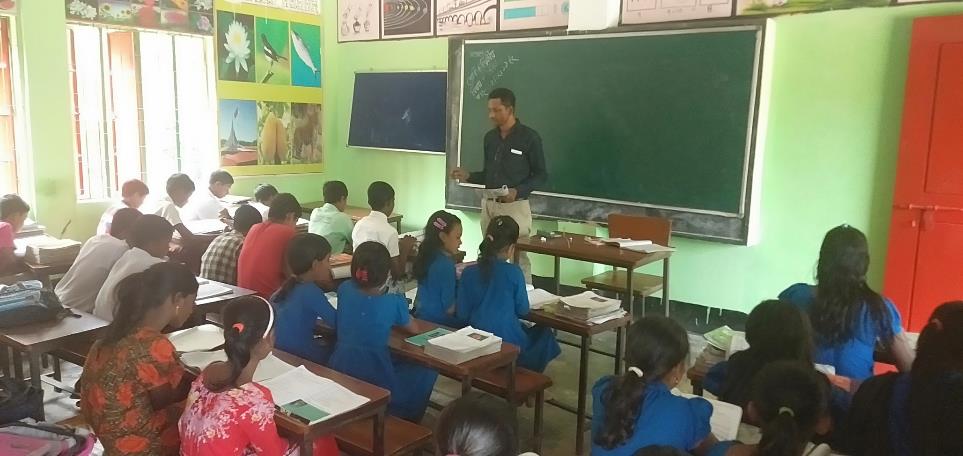 রাষ্ট্র প্রদত্ত শিক্ষা গ্রহণ করা আমাদের কর্তব্য।
রাষ্ট্রের প্রতি অনুগত থাকা
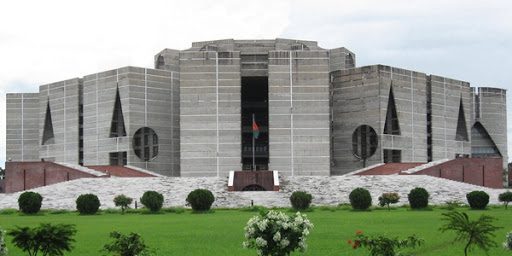 রাষ্ট্রের শাসন মেনে চলব। দেশের স্বার্থকে সর্বোচ্চ গুরুত্ব দেব।
আইন মেনে চলা
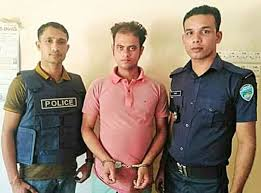 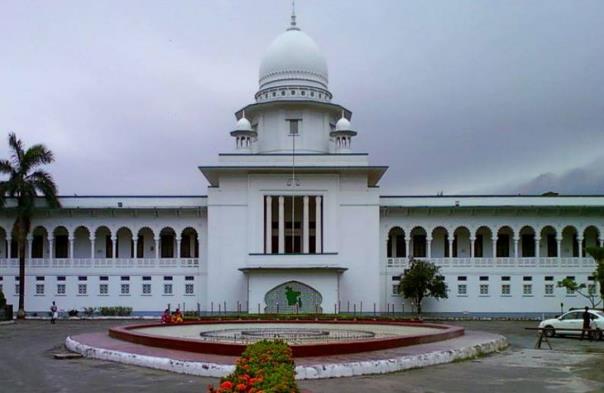 দেশের শান্তি-শৃঙ্খলা রক্ষার জন্য আমাদের দেশের সকল আইন মেনে চলতে হয়। আইন অমান্য করলে শাস্তি ভোগ করতে হয়।
নিয়মিত কর প্রদান
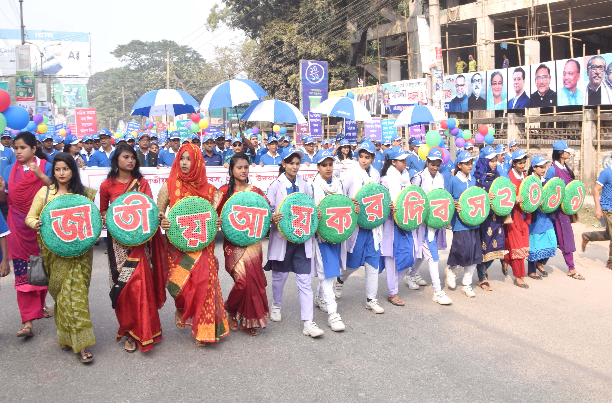 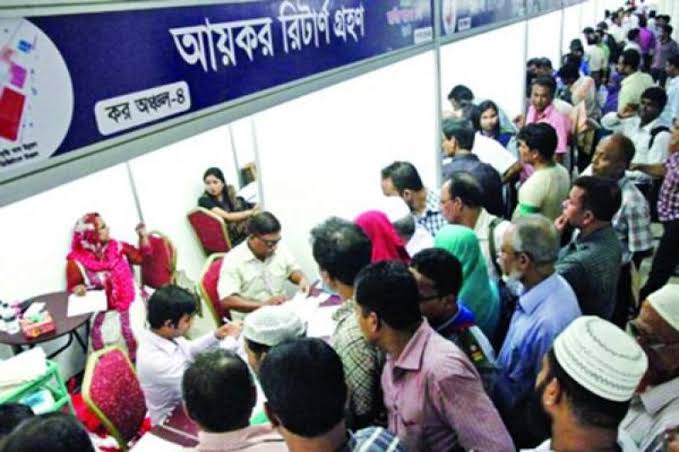 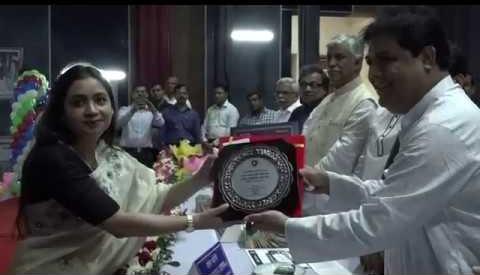 নিয়মিত কর দেওয়া নাগরিক হিসাবে আমাদের কর্তব্য। এই কর থেকে প্রাপ্ত অর্থ দিয়ে রাষ্ট্র বিভিন্ন প্রতিষ্ঠান পরিচালনা করে এবং নাগরিকদের বিভিন্ন সুযোগ-সুবিধা দেয়।
ভোটদান
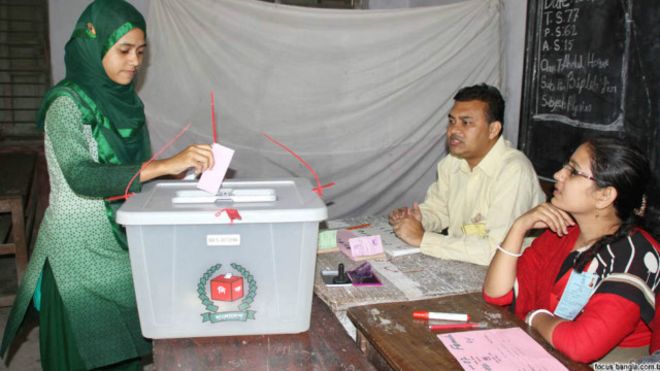 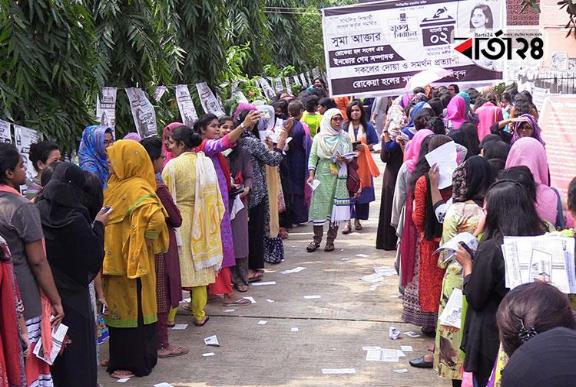 আমরা গণতান্ত্রিক দেশে বাস করি। তাই ১৮ বছর বয়স হলে আমাদের অব্যশই ভোটদানে অংশগ্রহণ করা উচিত।ভোট দেওয়া নাগরিকের দায়িত্ব
একক কাজ
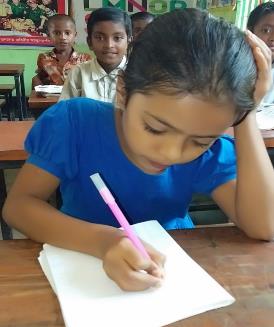 ১) আমাদের দেশে কত বছর বয়সে ভোটার হওয়া যাবে?
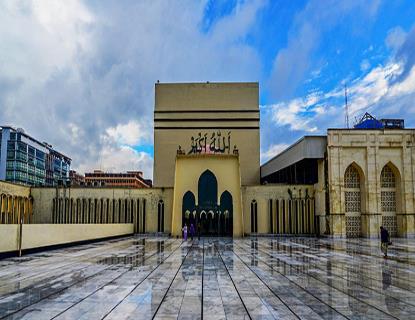 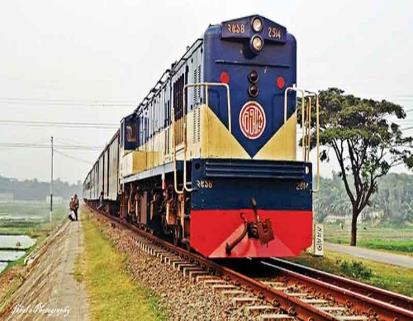 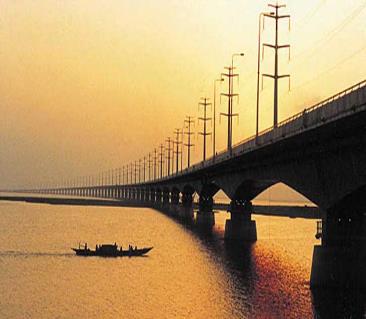 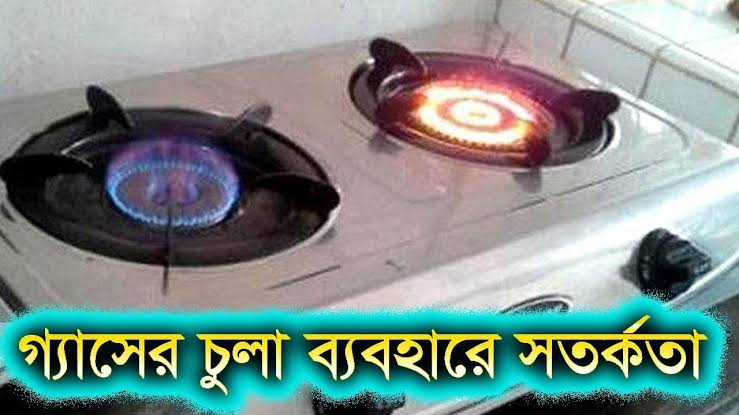 রাষ্ট্রের বিভিন্ন সম্পদ যাতে নষ্ট না হয় সেদিকে লক্ষ রাখতে হবে। একই সঙ্গে রাষ্ট্রীয় সম্পদ রক্ষায় গুরুত্বপূর্ণ ভুমিকা পালন করতে হবে।
রাষ্ট্রীয় সম্পদ রক্ষা করা
জোড়ায় কাজ
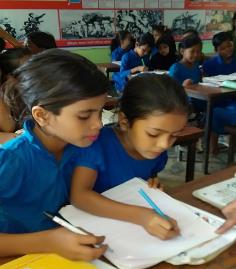 জোড়ায় বিভক্ত হয়ে রাষ্ট্রের প্রতি ৪টি কর্তব্য লিখ।
এসো  মিলিয়ে নিই
রাষ্ট্রের প্রতি ৪টি কর্তব্য হলঃ 
রাষ্ট্রের প্রতি অনুগত থাকা ।
 আইন মেনে চলা ।
নিয়মিত কর প্রদান করা।
ভোট দান।
অল্প কথায় উত্তর দাও
১) আমাদের কেন নিয়মিত কর প্রদান করা উচিত?  
২) পাঁটি রাষ্ট্রীয় সম্পদের নাম লেখ।
৩। নাগরিক হিসাবে কেন দেশের আইন মানা উচিত?
৪। রাষ্ট্রীয় সম্পদ কেন রক্ষা করা প্রয়োজন?
পাঠ্যবই সংযোগ
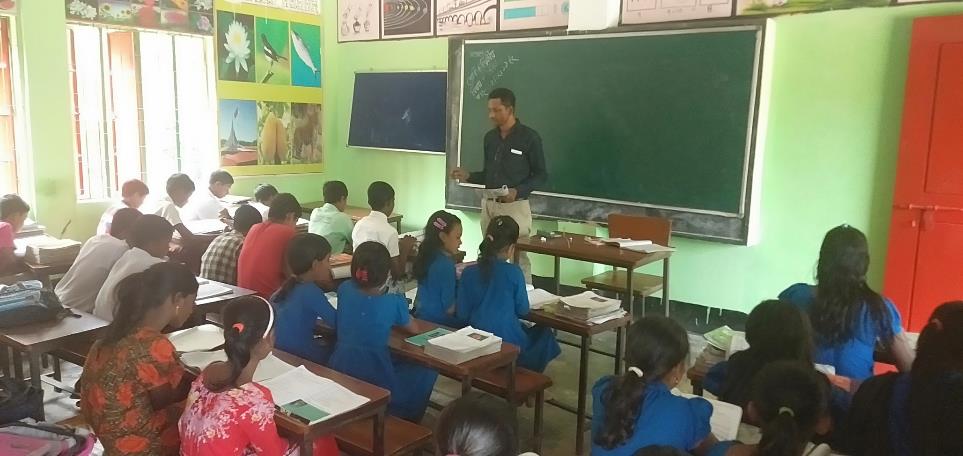 বাংলাদেশ ও বিশ্ব পরিচয় বইয়ের  ৭৬ পৃষ্ঠা খুলে মনোযোগ সহকারে পড়।
মূল্যায়ন
নিচের বাম পাশের নাম গুলোর সাথে ডান পাশের নাম গুলো মিলাওঃ
শিক্ষা গ্রহণ করা
শাস্তি পেতে হয় ।
ভোটার হওয়ার বয়স
নাগরিকদের সুযোগ সুবিধা দেওয়া হয় ।
আমাদের কর্তব্য।
করের অর্থ দিয়ে
রক্ষা করতে হবে।
আইন অমান্য করলে
১৮ বছর ।
রাষ্ট্রীয় সম্পদ
বাড়ির কাজ
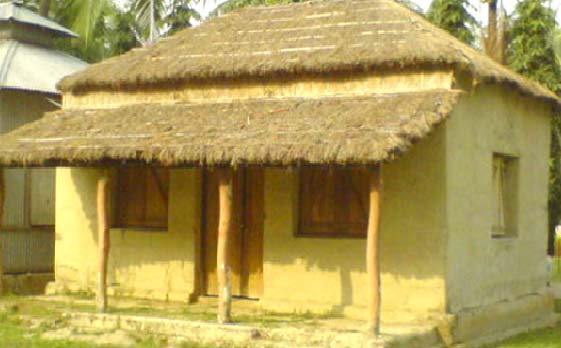 শিশু হিসেবে রাষ্ট্রে প্রতি তোমার কী কী দায়িত্ব রয়েছে তার একটি তালিকা কর।
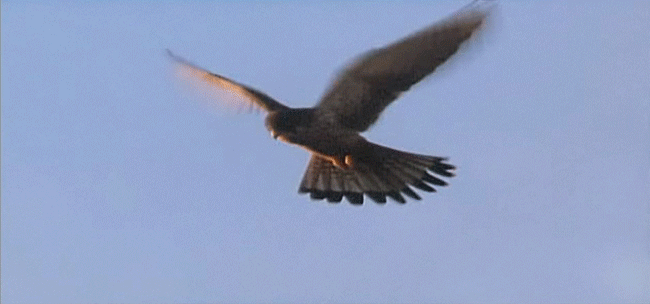 সবাইকে ধন্যবাদ